Land Law by Chris Bevan
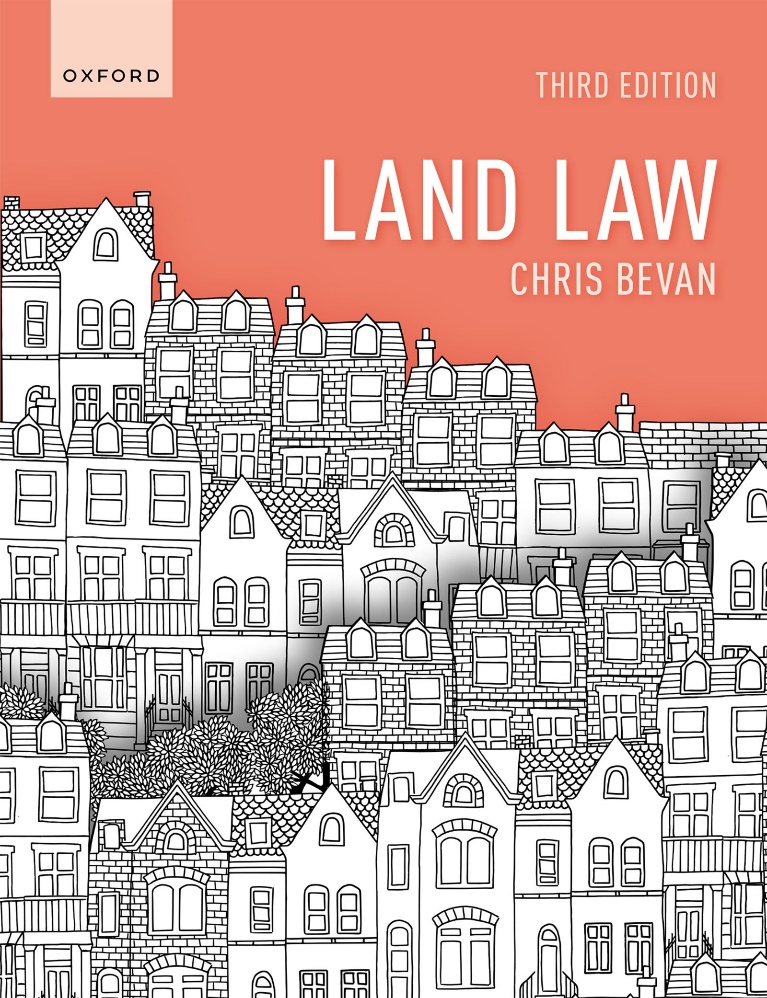 Chapter 02Registered Land
2
© Oxford University Press, 2022
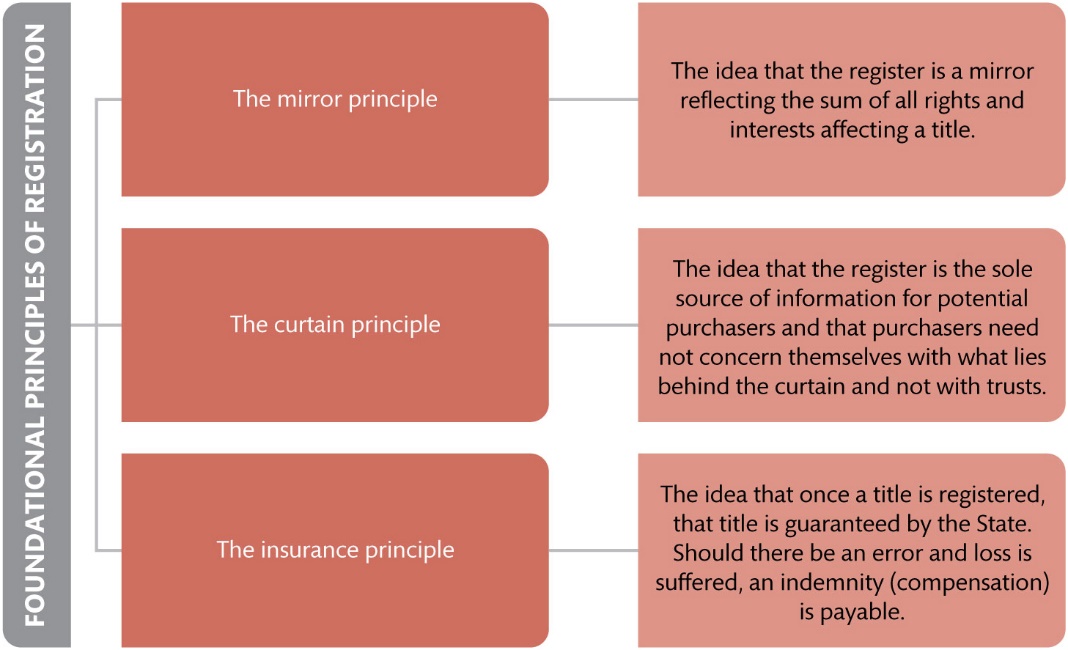 Figure 2.1 Ruoff’s three foundational principles of a system of registered title
3
© Oxford University Press, 2022
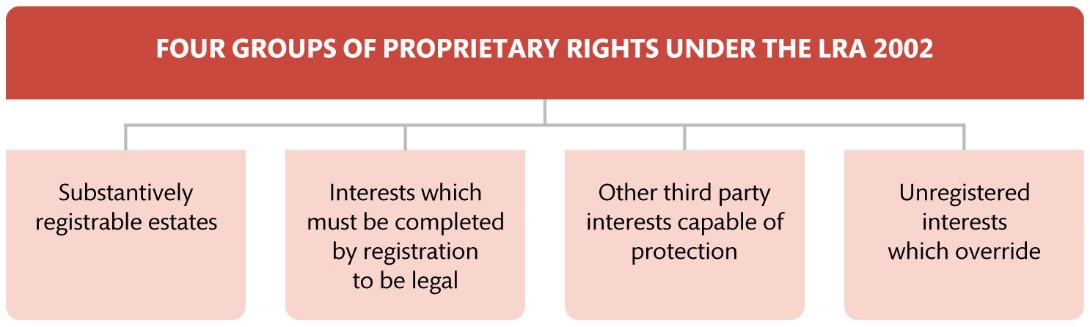 Figure 2.2 The four-group categorization of proprietary rights under the LRA 2002
4
© Oxford University Press, 2022
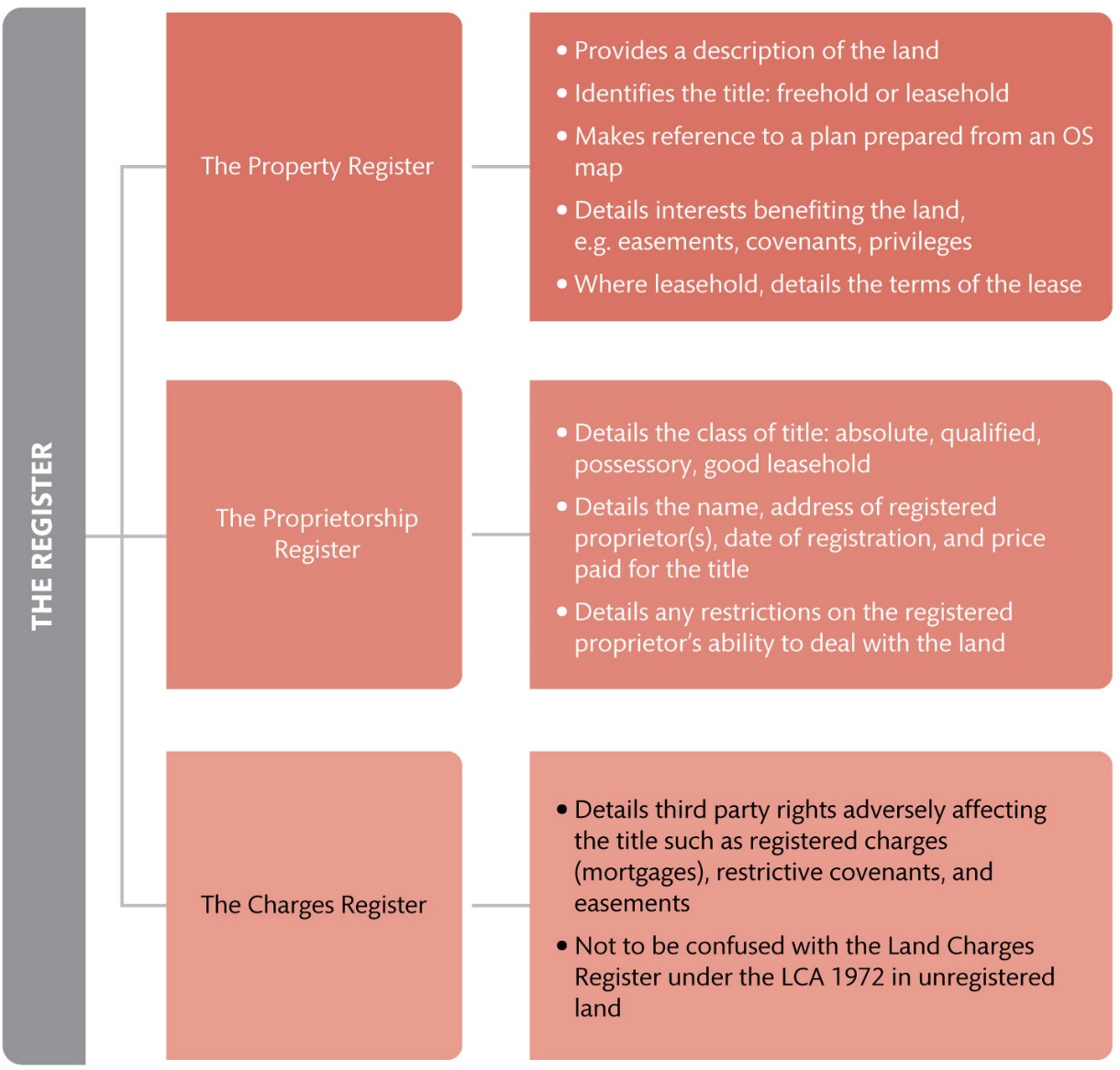 Figure 2.3 Details of the register held by Land Registry
5
© Oxford University Press, 2022
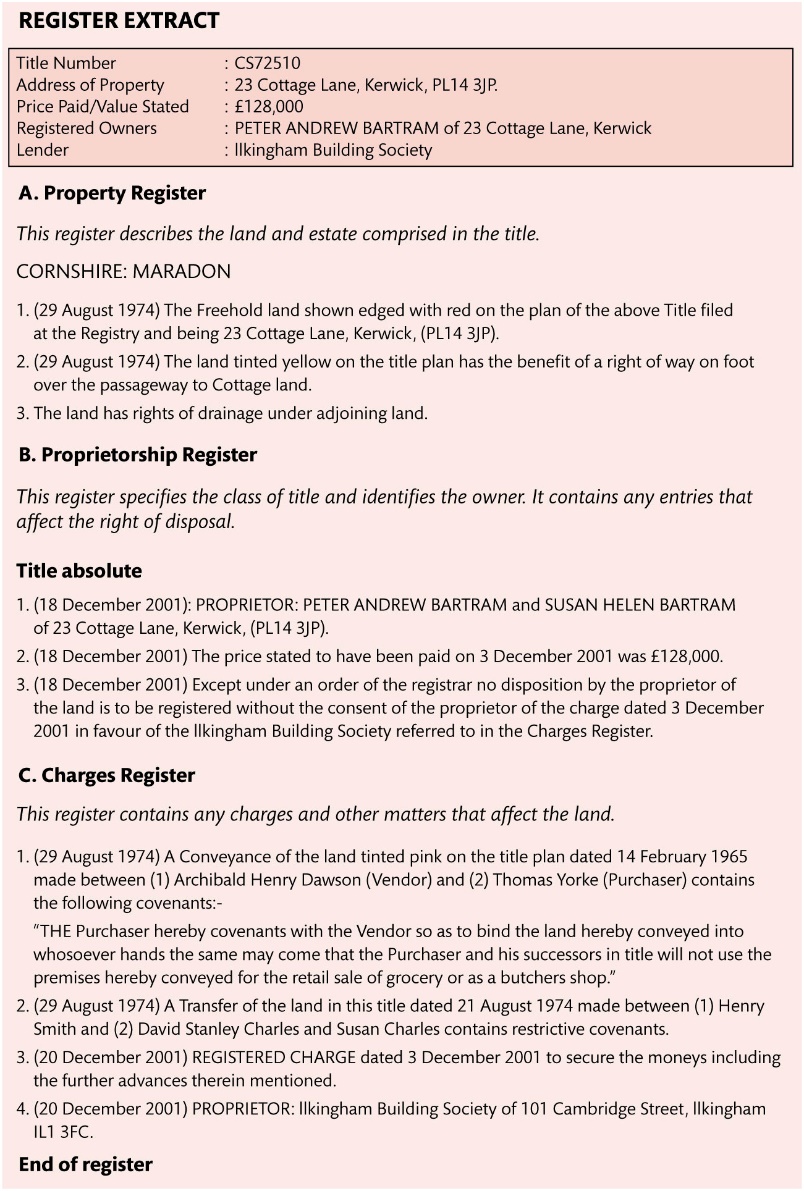 Figure 2.4 Sample register
6
© Oxford University Press, 2022
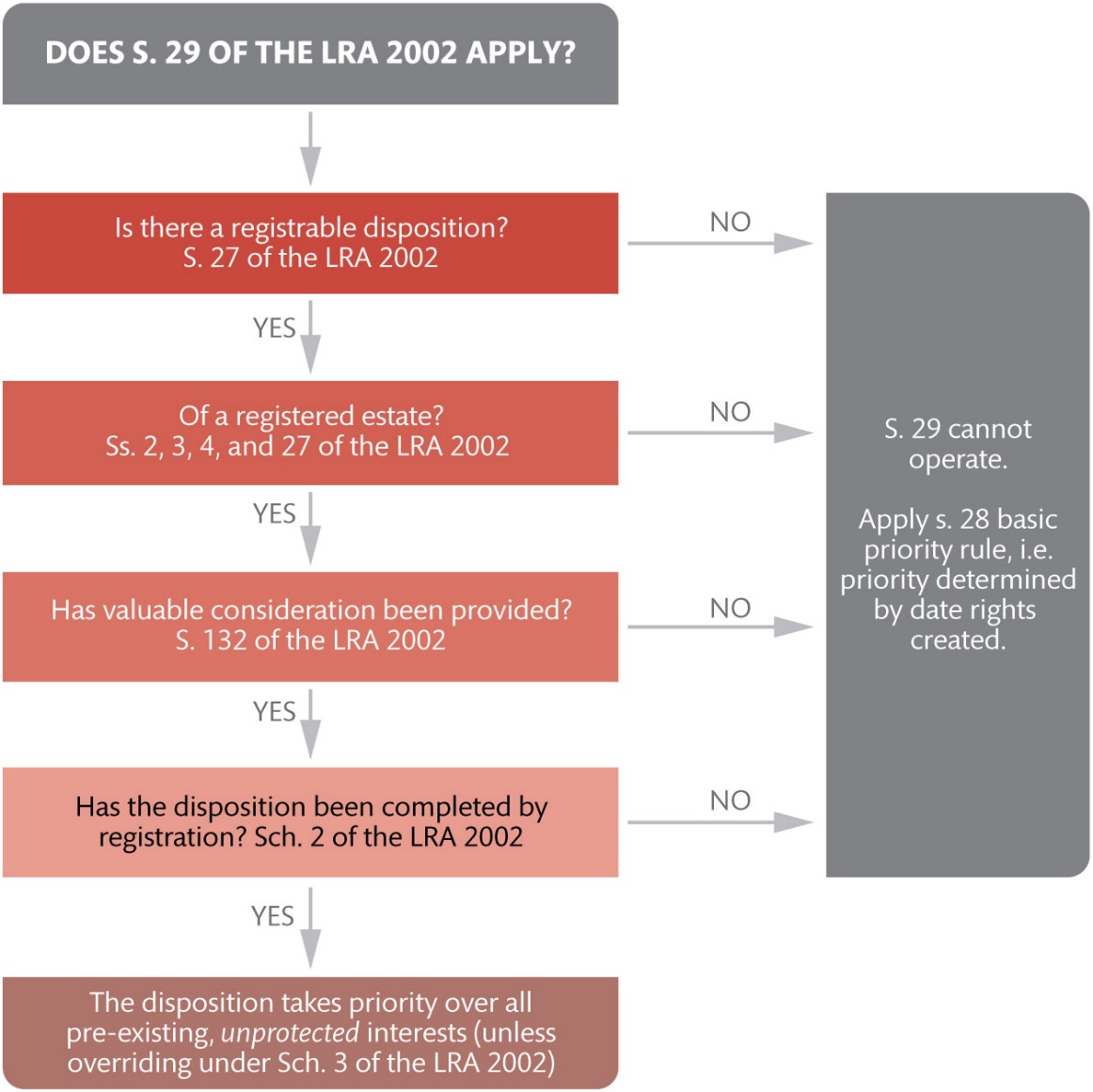 Figure 2.5 The operation of s. 29 of the LRA 2002
7
© Oxford University Press, 2022
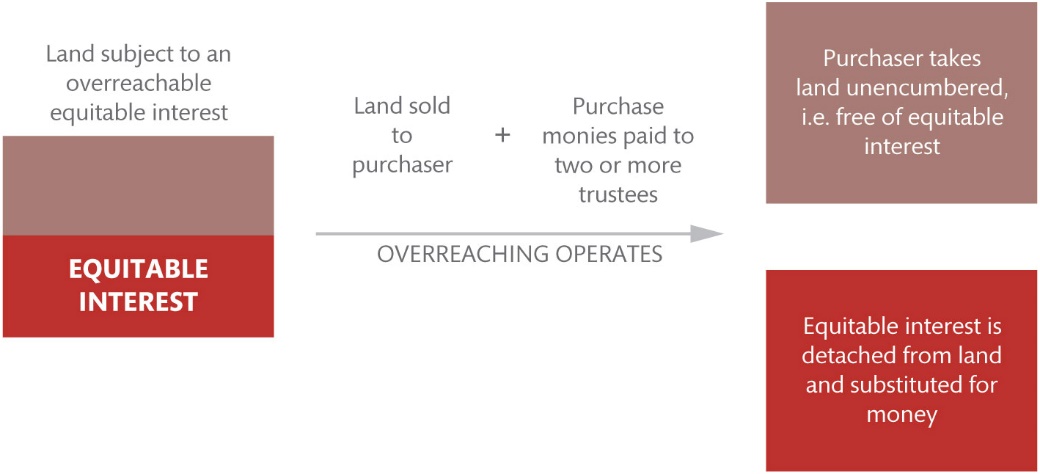 Figure 2.6 How overreaching works
8
© Oxford University Press, 2022
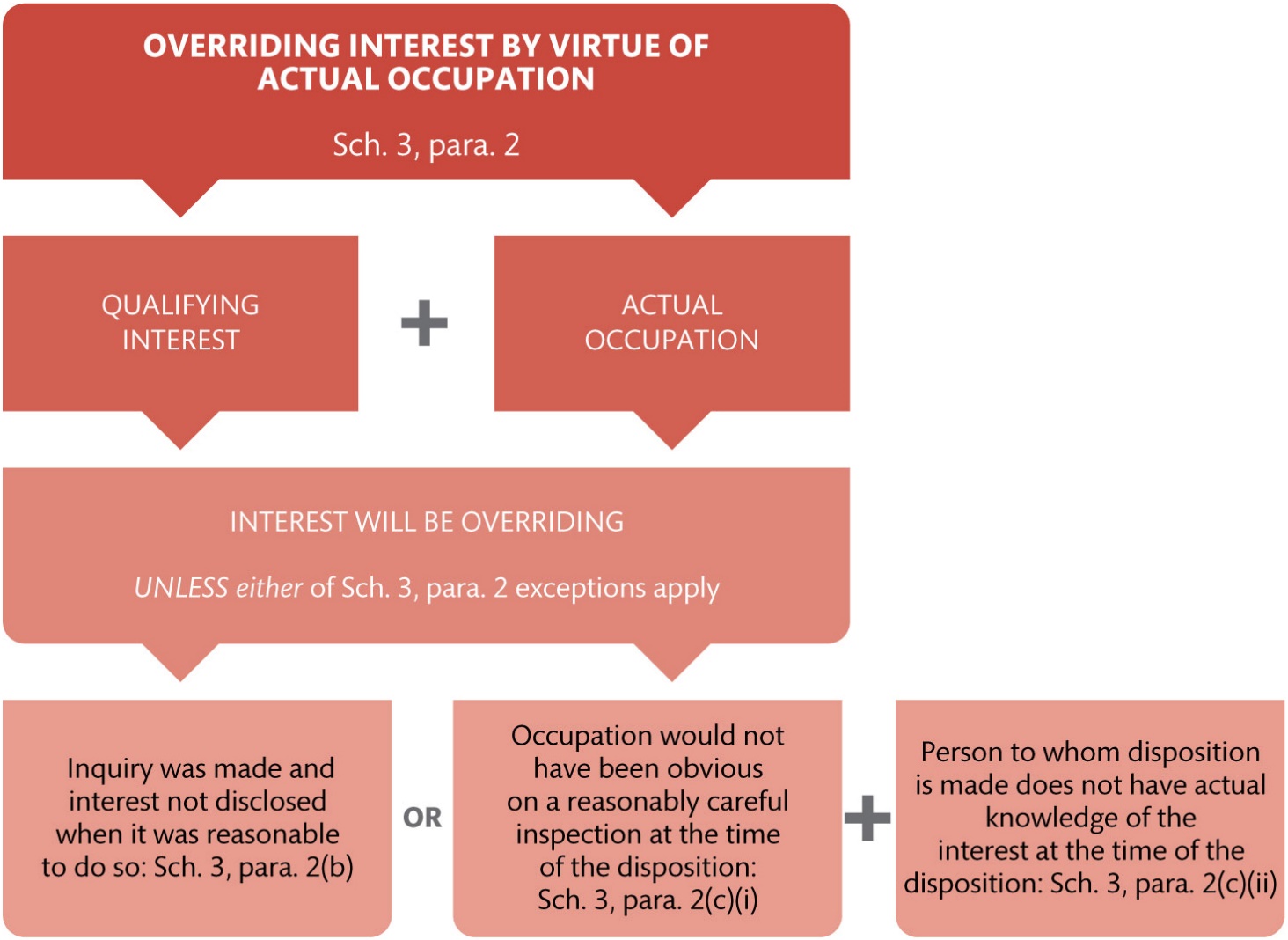 Figure 2.7 Establishing an overriding interest by virtue of actual occupation under Sch. 3, para. 2.
9
© Oxford University Press, 2022
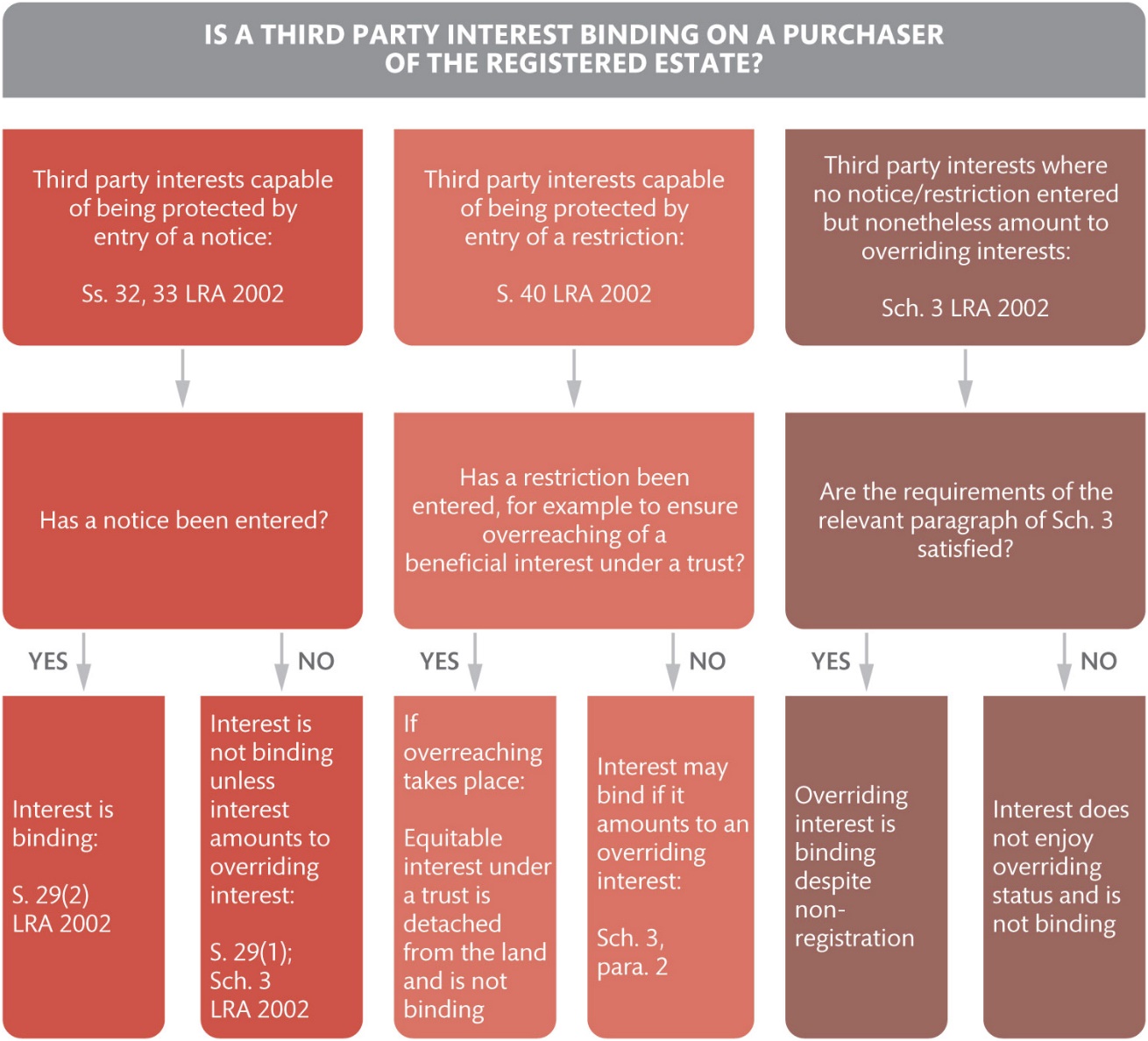 Figure 2.8 The priority of third party rights in registered land
10
© Oxford University Press, 2022
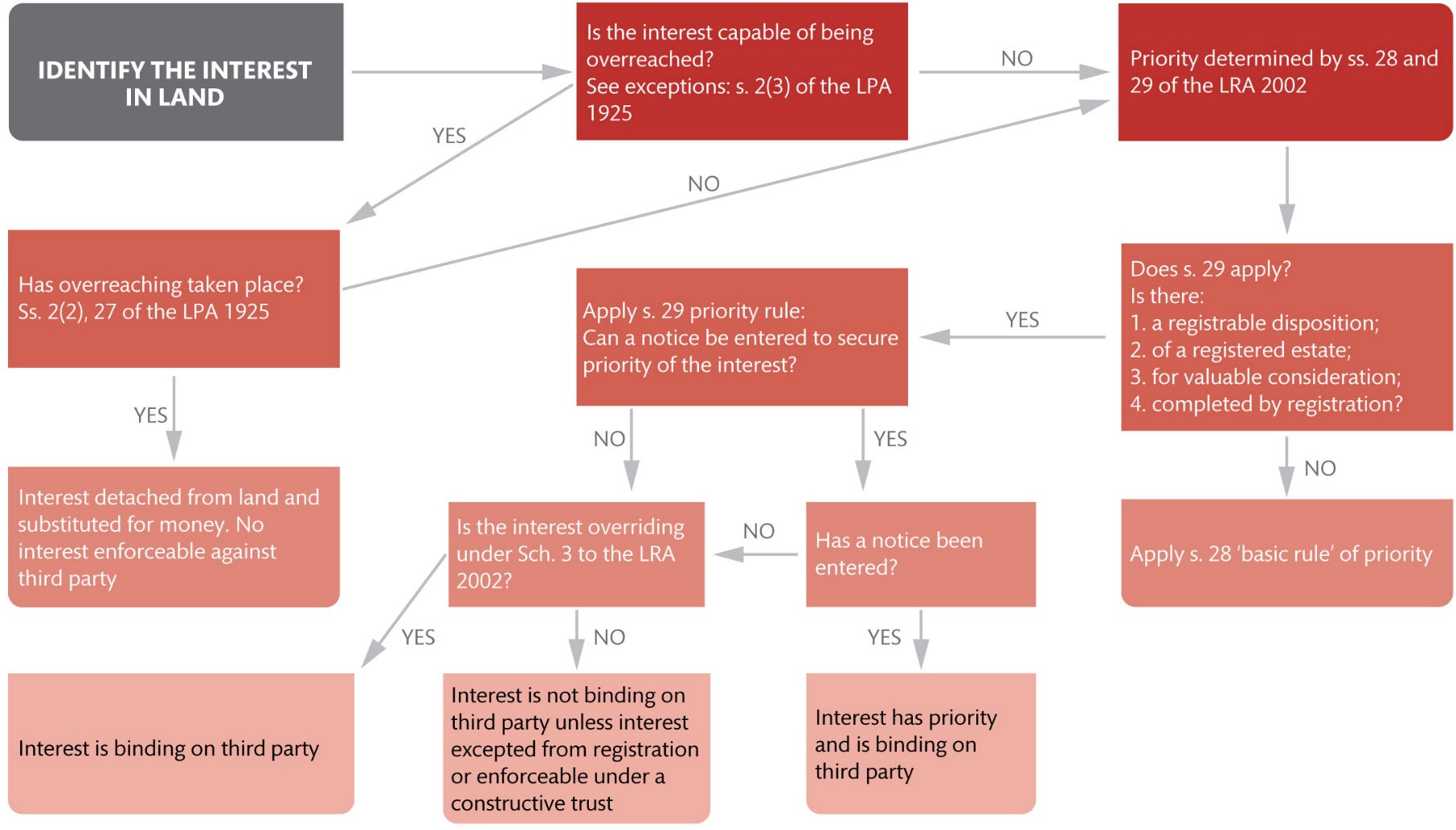 Figure 2.9 Bringing it all together: determining priority in registered land
11
© Oxford University Press, 2022
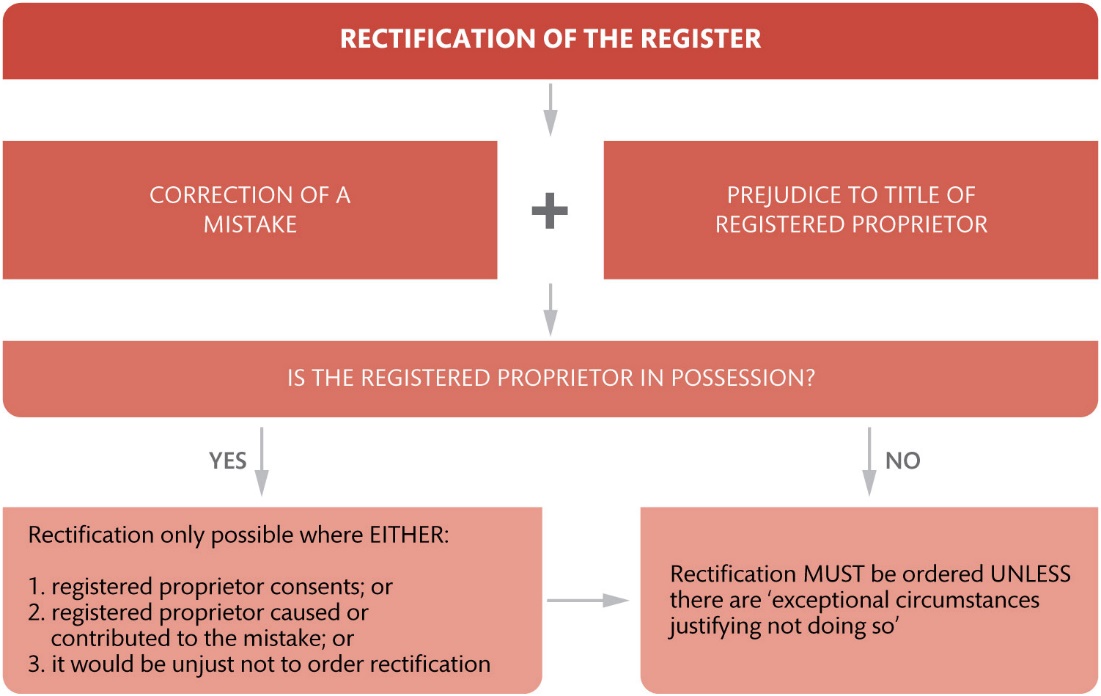 Figure 2.10 When rectification will be ordered under Sch. 4
12
© Oxford University Press, 2022
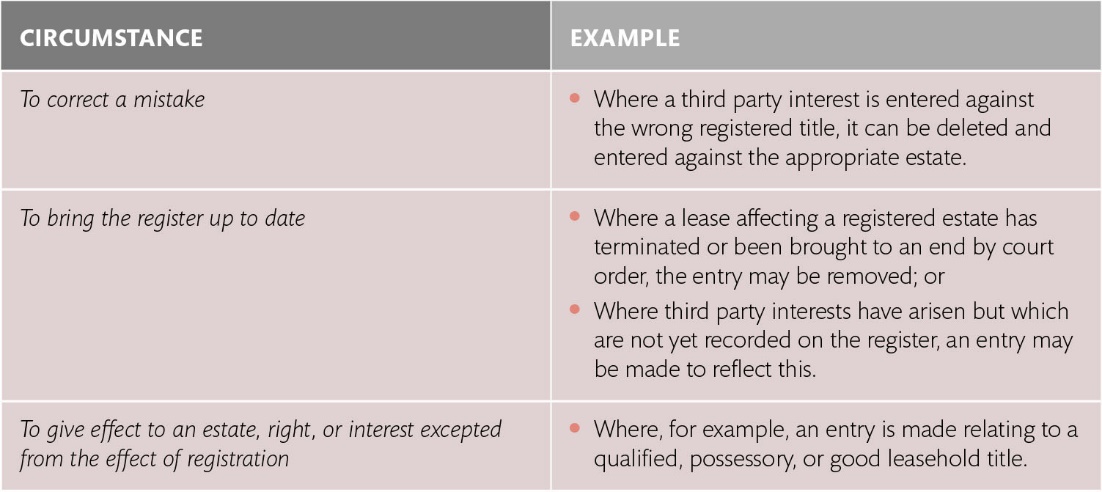 Table 2.1 Administrative alterations to the register
13
© Oxford University Press, 2022
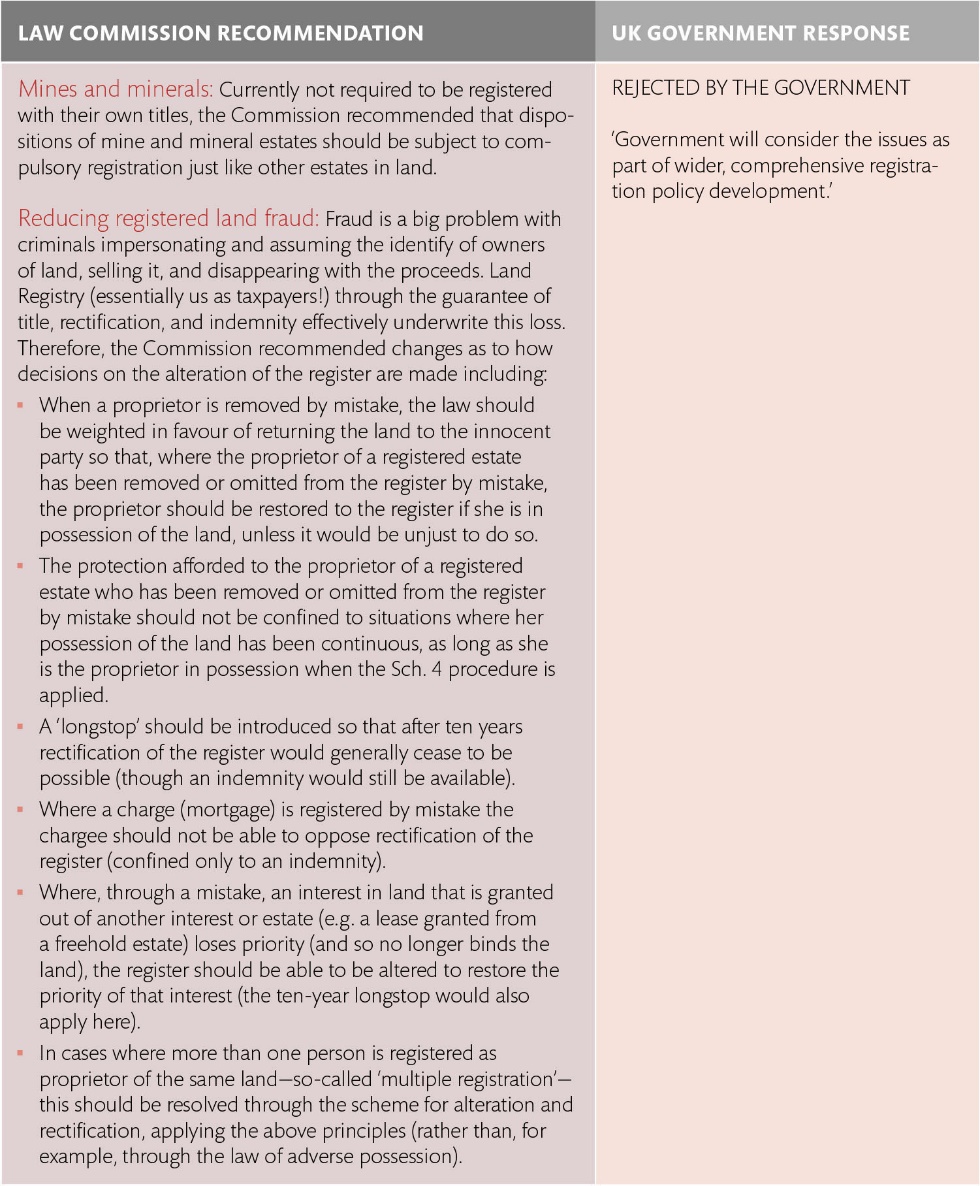 Table 2.2 Law Commission recommendations for reform and UK government response
14
© Oxford University Press, 2022
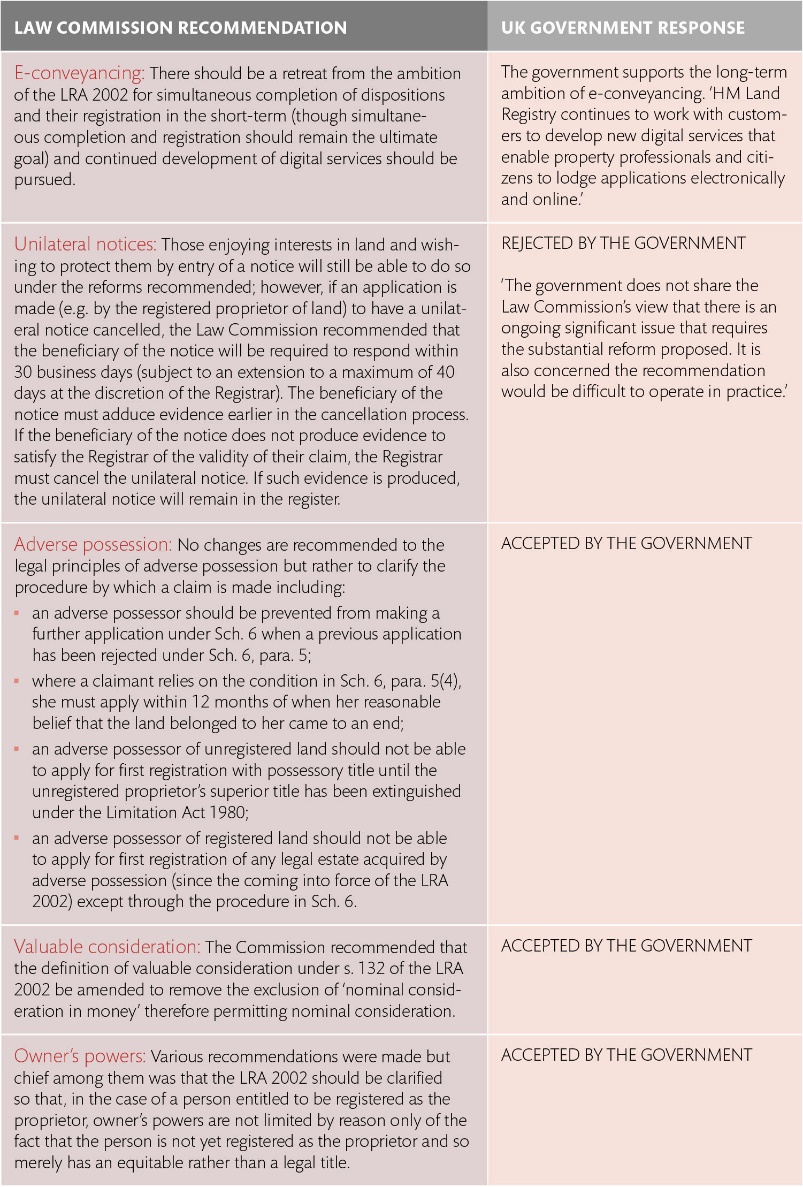 Table 2.2 (Continued)
15
© Oxford University Press, 2022
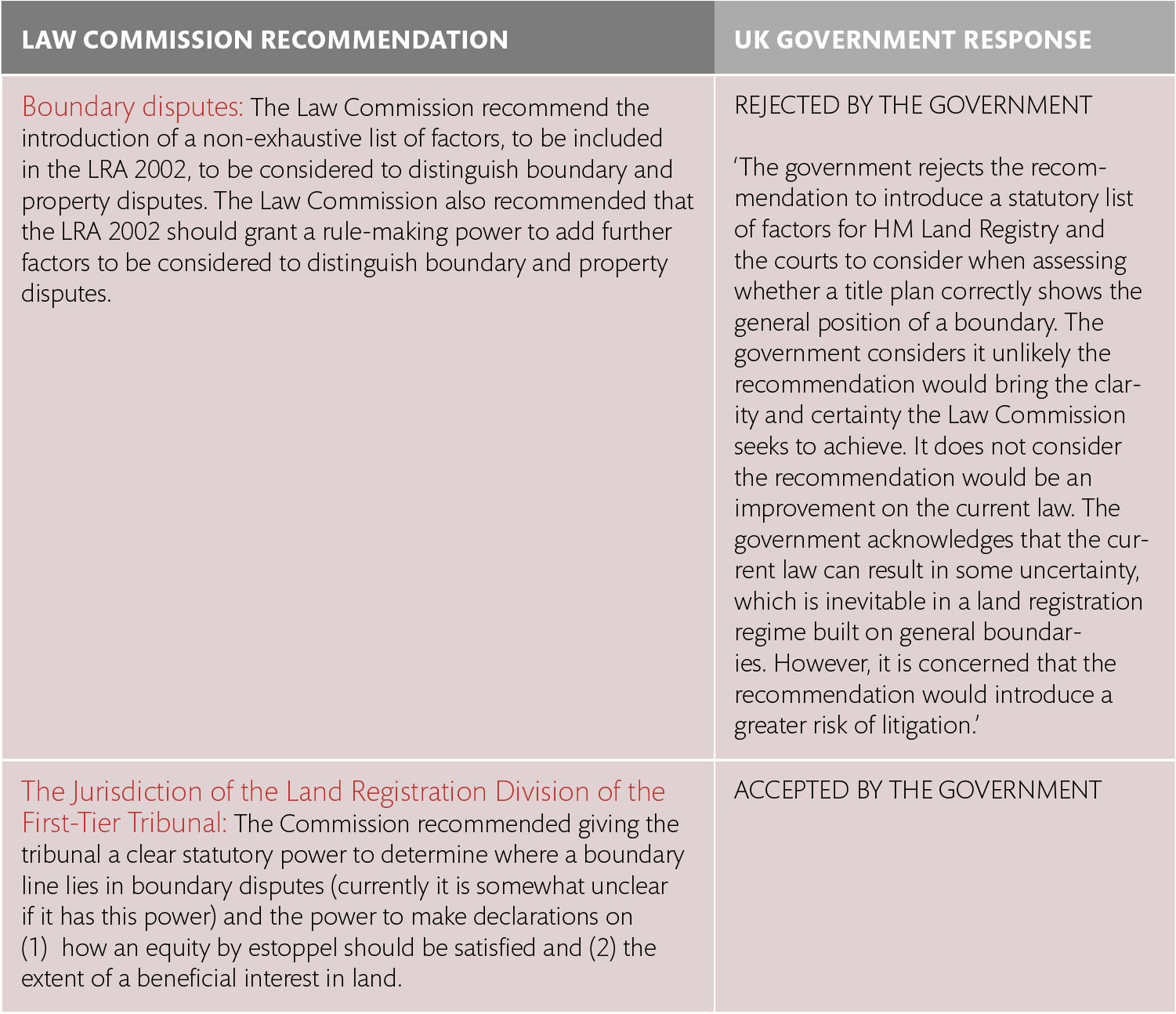 Table 2.2 (Continued)
16
© Oxford University Press, 2022